„Paraiškų dėl vietos plėtros strategijas įgyvendinančių projektų vertinimo patirtis ir patarimai VVG“.ESFA, Projektų valdymo skyriaus III vyr. projektų vadovė           Laura Batulevičiūtė
Vertinimo statistika
Įvertinta paraiškų – 96;
Pasirašyta sutarčių – 32;
Šiuo metu vertinama – 14;
Laukiama paraiškų – 41.
Vertinimo statistika
„BIVP projektų veiklų dalyviai (įskaitant visas tikslines grupes)“- 4049 asm.;
„Projektų, kuriuos visiškai arba iš dalies įgyvendino socialiniai partneriai ar NVO, skaičius“ – 65;
Partneriai – 71 (36 paraiškose nebuvo partnerių) .
Remiama veikla (PFSA -10.1)
10.1. Bendruomenės inicijuojamos veiklos, skirtos mažinti gyventojų esamą socialinę atskirtį:
Bendrosios socialinės paslaugos, specialiosios socialinės priežiūros paslaugos, kt. soc. paslaugos. 
Informacijos apie šias paslaugas sklaida ir tarpininkavimas jas gaunant.
Idėjos (darbas su vaikais)
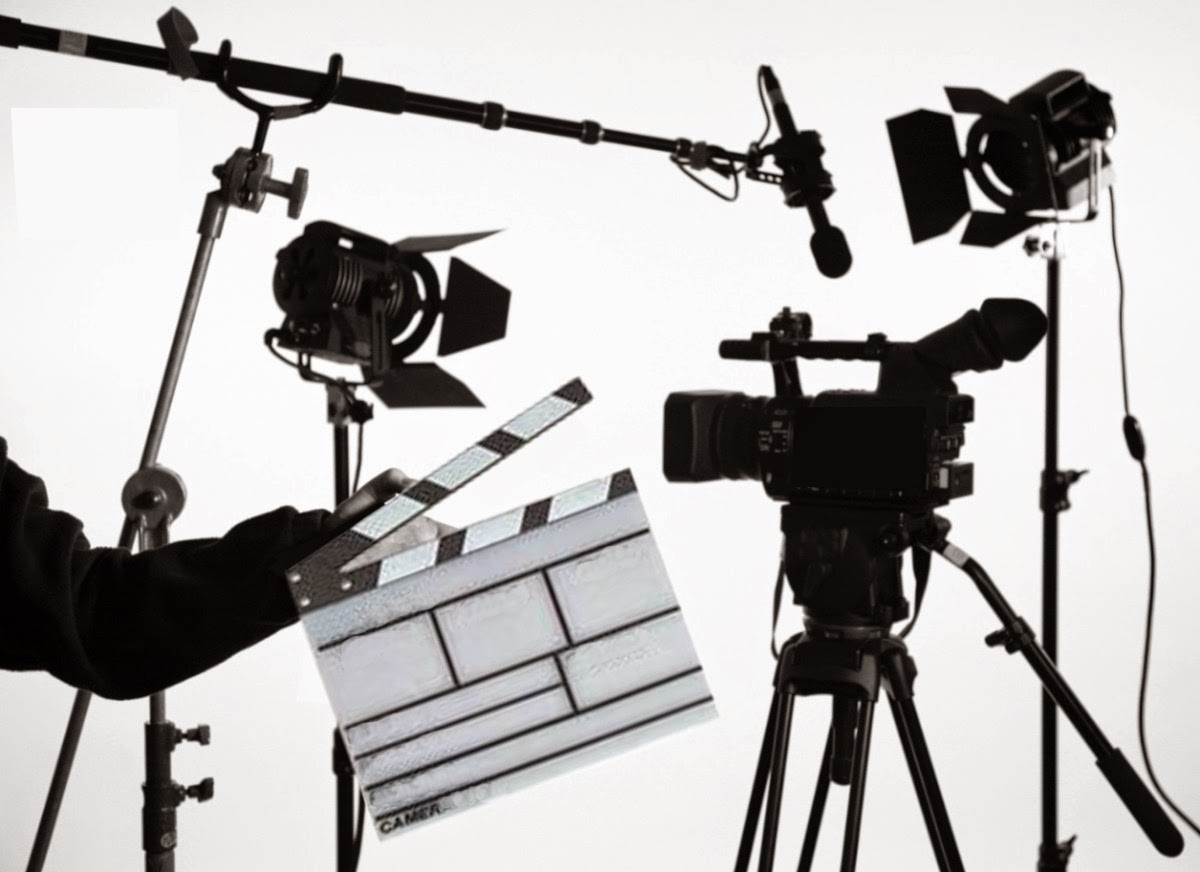 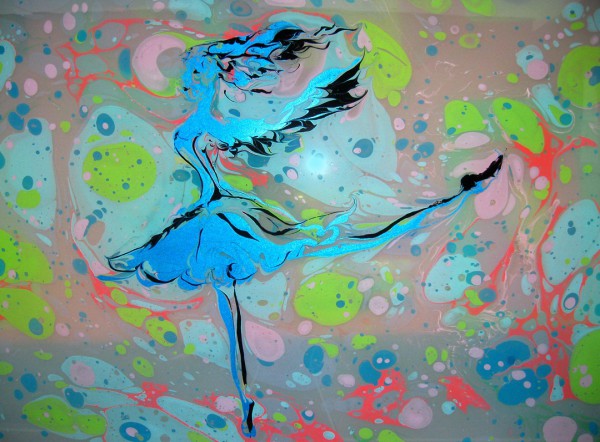 Idėjos (darbas su vaikais)
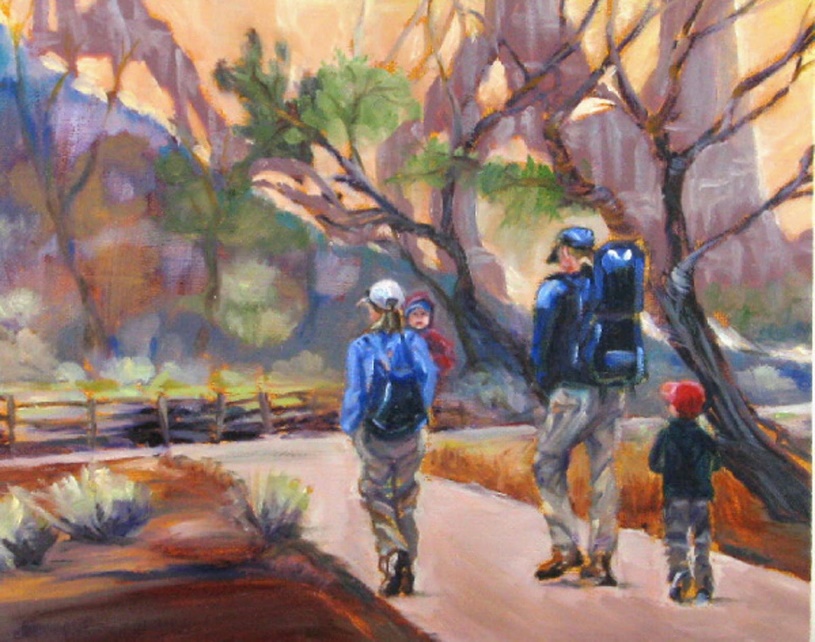 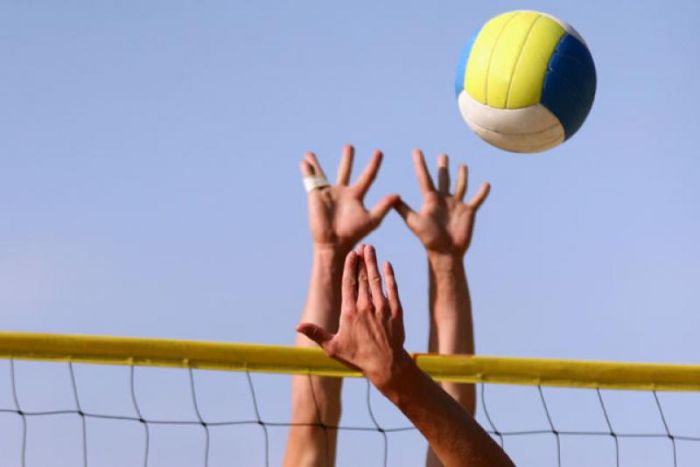 Idėjos (darbais su vyresnio amžiaus asmenimis)
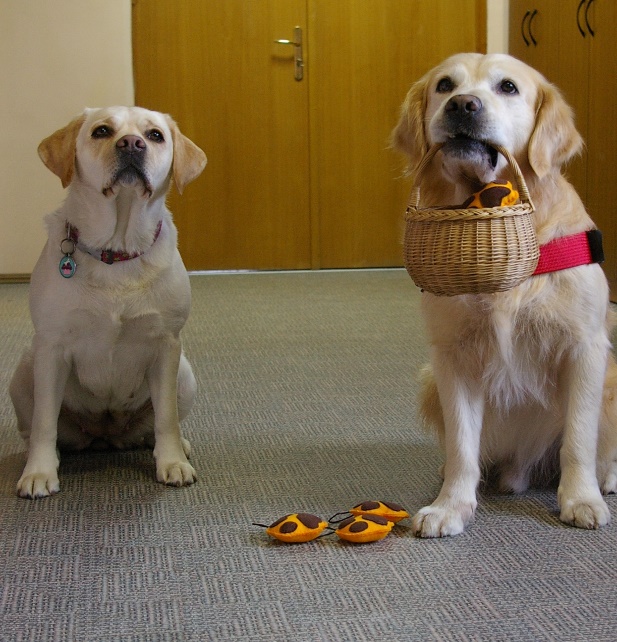 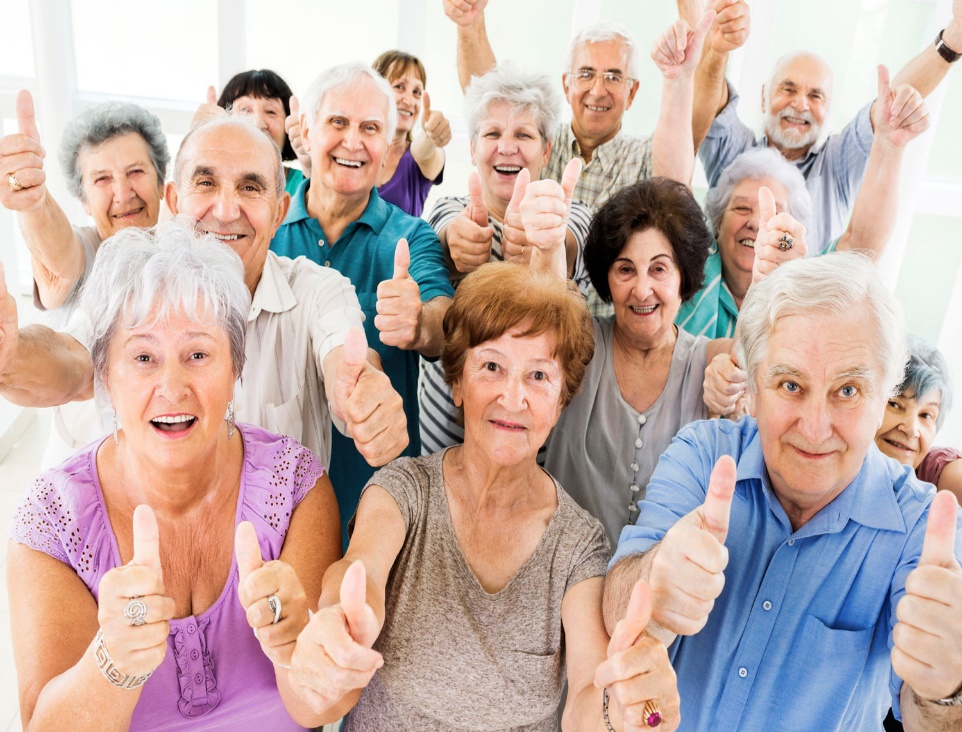 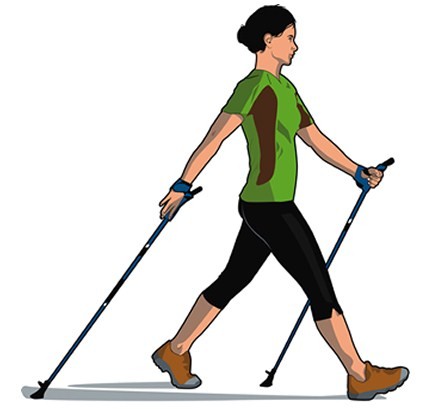 Idėjos (darbais su vyresnio amžiaus asmenimis)
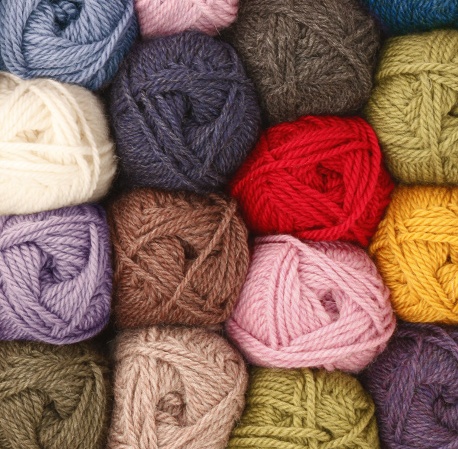 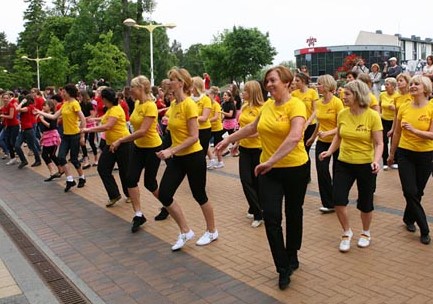 Idėjos (darbais su neįgaliaisiais)
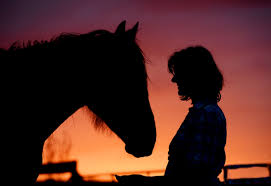 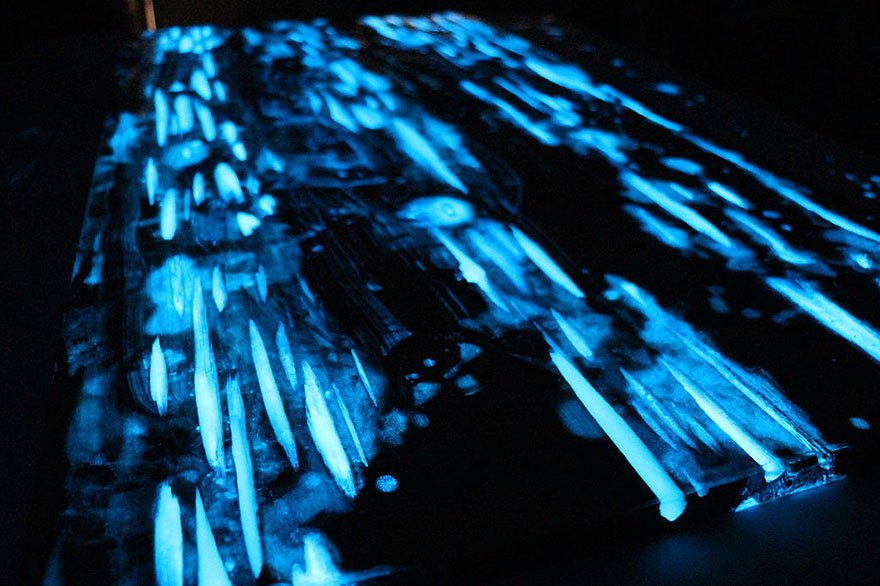 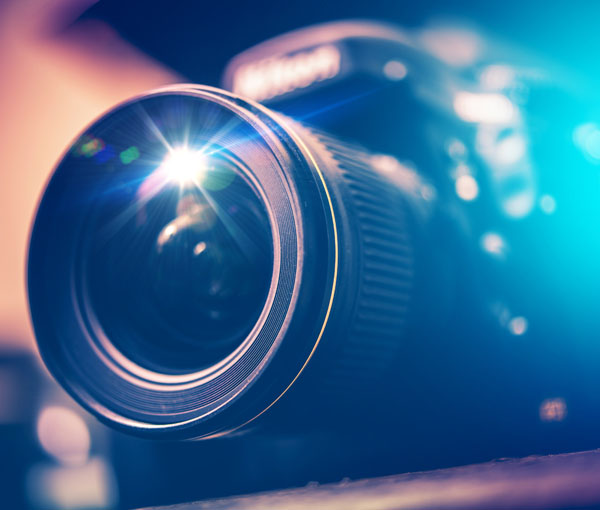 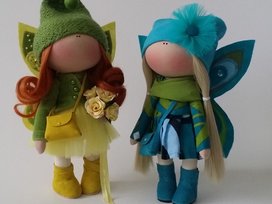 Remiama veikla (PFSA - 10.2)     Bedarbių ir ekonomiškai neaktyvių asmenų užimtumui didinti skirtų iniciatyvų įgyvendinimas, siekiant pagerinti šių asmenų padėtį darbo rinkoje.
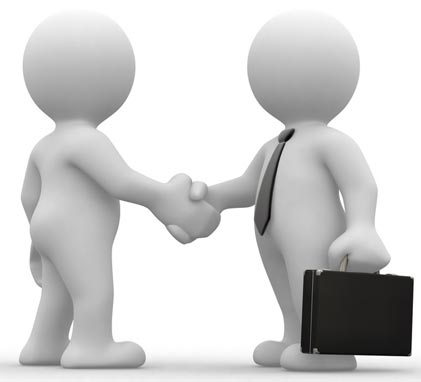 Idėjos
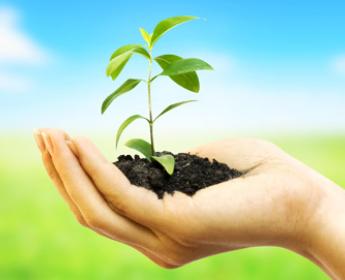 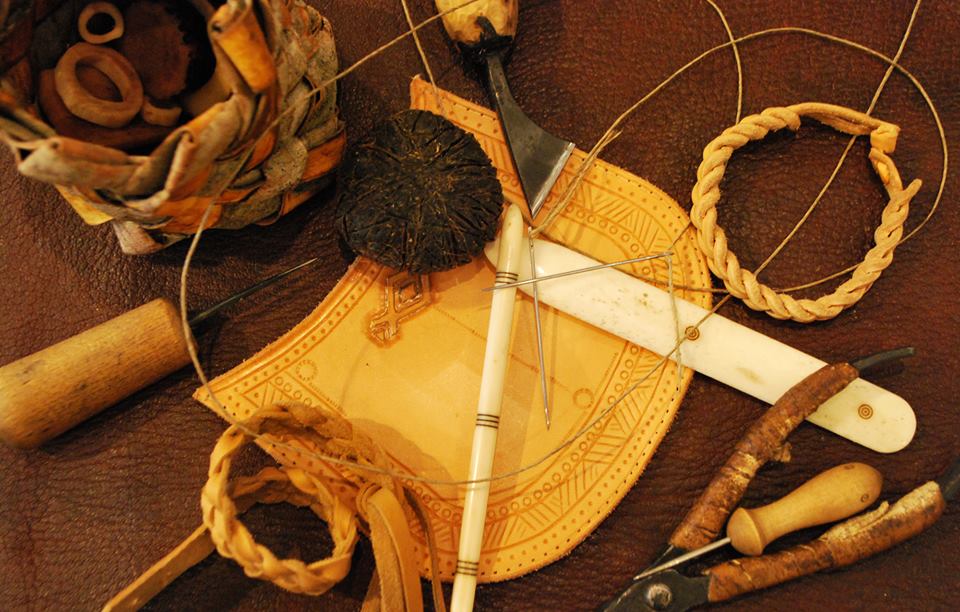 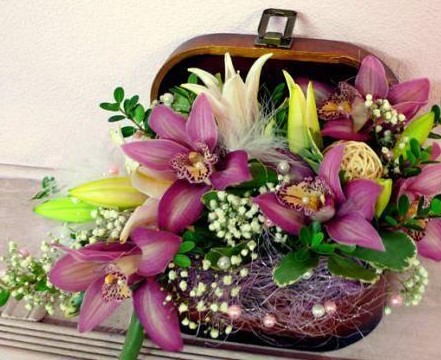 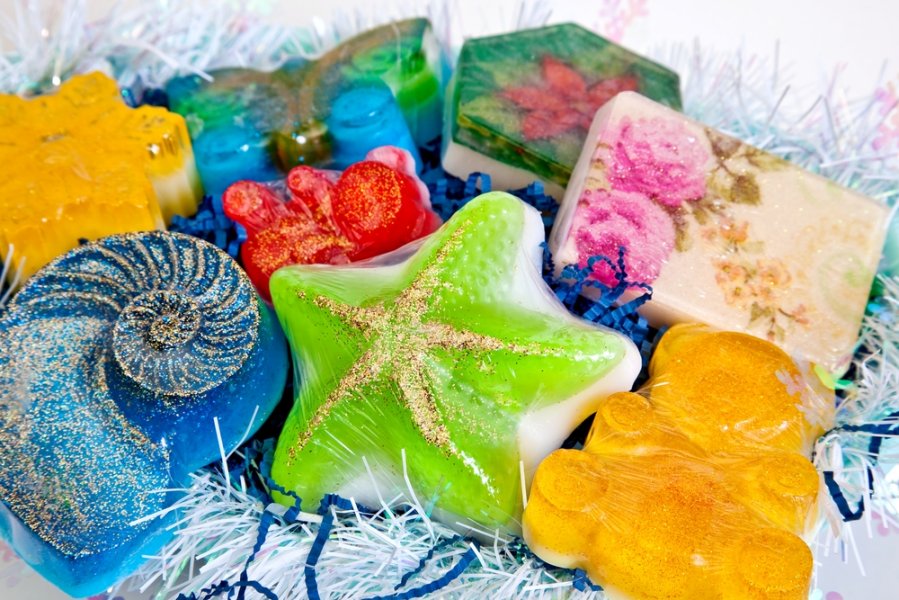 Remiama veikla (PFSA - 10.3)
10.3.1. Gyventojų informavimas, konsultavimas, neformalusis mokymas, siekiant paskatinti juos pradėti verslą
10.3.2. Pagalbos verslo pradžiai teikimas
10.3.2.1. Informavimo, konsultavimo (taip pat mentorystės), mokymo, pagalbos randant tiekėjus ir klientus, metodinės pagalbos ir kitų paslaugų verslui aktualiais klausimais teikimas jauno verslo subjektams
10.3.2.2. Verslo pradžiai reikalingų priemonių (t. y. patalpų, techninės, biuro ar kitos įrangos) suteikimas naudoti jauno verslo subjektams
Idėjos
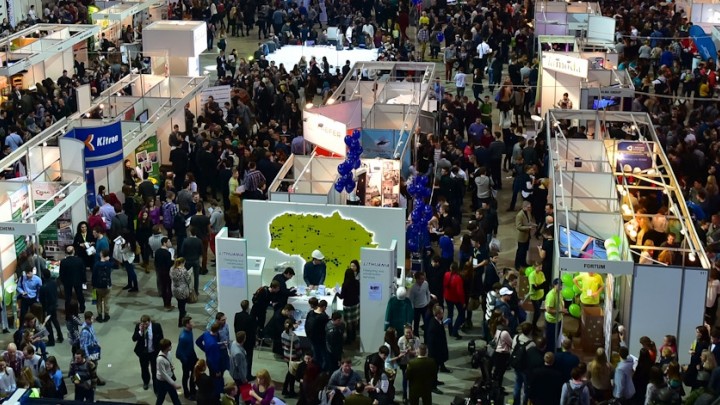 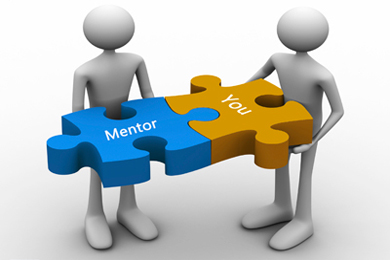 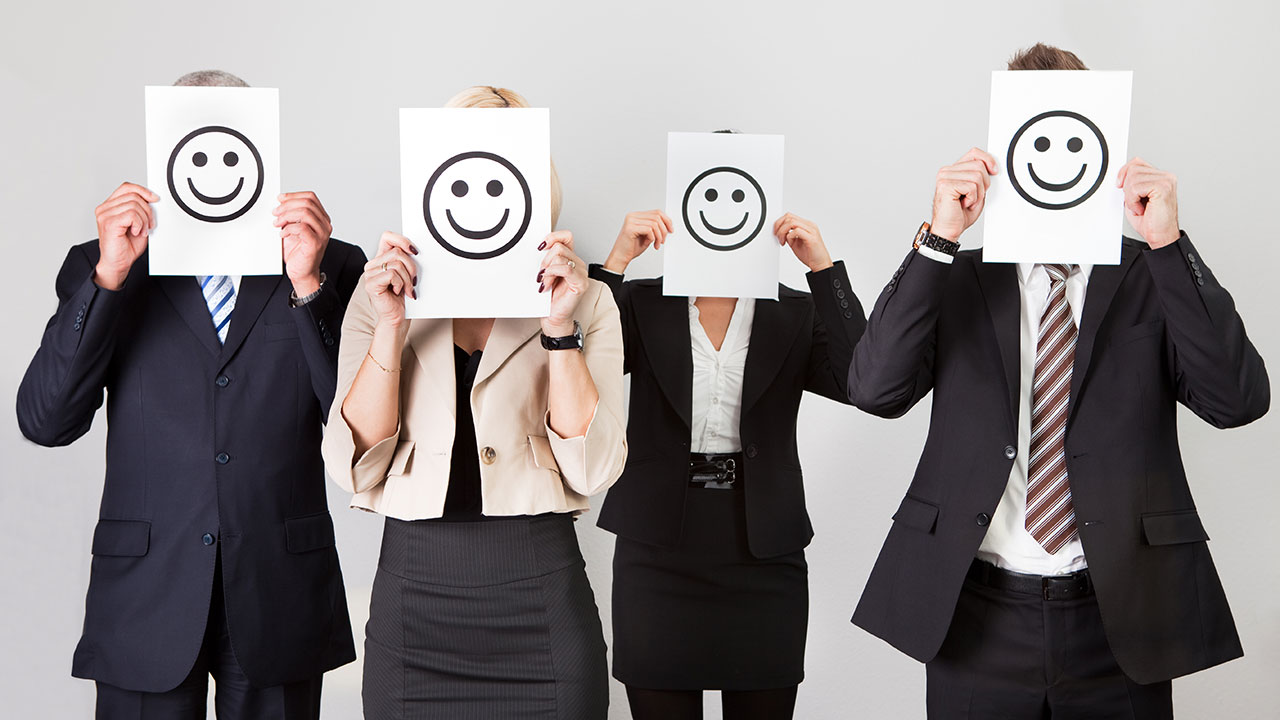 Remiama veikla (PFSA -10.4)
Bendradarbiavimo ir informacijos sklaidos tinklų, reikalingų Aprašo 10.1–10.3 papunkčiuose nurodytų veiklų vykdymui, vietos plėtros strategijos ir (ar) jai įgyvendinti skirtų projektų tikslų pasiekimui užtikrinti, kūrimas ir palaikymas (taip pat bendradarbiavimas su kitų miestų, kaimo vietovių, žuvininkystės regionų vietos veiklos grupėmis).
Remiama veikla (PFSA -10.5)
Gyventojų savanoriškos veiklos skatinimas (taip pat savanoriškoje veikloje ketinančių  dalyvauti asmenų ir savanorius priimančių organizacijų konsultavimas, informavimas), atlikimo organizavimas ir savanorių mokymas.



Remiama, jeigu projekte vykdomos kitos 10.1-10.4 Aprašo veiklos.
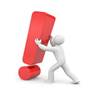 Paraiškų tikslinimai
Paraiškų patikslinimų skaičius -197;
Susitikimų su pareiškėjais skaičius – 22.
Pastebėjimai (I)
Dalis veiklų ir stebėsenos rodiklio reikšmės neatitiko projektinio pasiūlymo; 
Įtrauktos projektiniame pasiūlyme nenumatytos veiklos;
Nepakankamai detalus projektinis pasiūlymas: neaišku kaip bus įgyvendintos veiklos, kaip pasiekti rezultatai, kokia tikslinė grupė.
Patarimai (I)
Akcentuoti vietos projektų vykdytojams paraiškų atitikties projektiniams pasiūlymams svarbą;
Pateikti svarbią informaciją VVG projektų sąraše.
Pastebėjimai (II)
Nenurodoma kuo vadovaujantis pasirinkti konkretūs įkainiai;
Nepateikti išlaidas pagrindžiantys dokumentai (preliminarūs komerciniai pasiūlymai ir pan.);
Pateikiami nelygiaverčiai, nepalyginami komerciniai pasiūlymai;
Apklausiant tiekėjus nedetalizuojamas planuojamas pirkimo objektas;
Taikomi ne tie fiksuotieji įkainiai.
Patarimai (II)
Įkainiai grindžiami:
Fiksuotaisiais įkainiais iš tyrimų ataskaitų;
Bent 2 preliminariais komerciniais pasiūlymais;
Tiekėjų apklausos suvestinė (ne mažiau nei 2 tiekėjai);
Viešaisiais informacijos šaltiniais (lyginant 2 šaltinių informaciją);
Prekių ir paslaugų rinkos kainų analize (www.esfa.lt);
Projektų vykdytojų istoriniais duomenimis.
[Speaker Notes: Galioja šie fiksuoti įkainiai:
Projektą vykdančio personalo savanoriško darbo įnašo Priemonėje Nr. 08.61-ESFA-V-911 „Vietos plėtros strategijų įgyvendinimas“, fiksuotojo įkainio nustatymo tyrimo ataskaitoje, kuri skelbiama interneto svetainėje www.esinvesticijos.lt (taikoma apskaičiuojant projekto veiklas vykdančių savanorių savanoriškos veiklos nepiniginio įnašo dydį);
Lietuvos Respublikos teisės aktų nustatytą minimalųjį darbo užmokestį (taikoma apskaičiuojant projekto veiklų dalyvių – savanorių savanoriškos veiklos nepiniginio įnašo dydį ir projekto veiklų dalyvių – savanorišką praktiką atliekančių asmenų  darbo nepiniginio įnašo dydį;
Kuro ir viešojo transporto išlaidų fiksuotųjų įkainių nustatymo tyrimo ataskaitoje, kuri skelbiama interneto svetainėje www.esinvesticijos.lt;
Privalomojo sveikatos draudimo fiksuotojo įkainio nustatymo pagrindime, skelbiamame interneto svetainėje www.esinvesticijos.lt; 
Renginio organizavimo fiksuotąjį įkainį, kurio dydis nustatytas Renginio organizavimo fiksuotojo įkainio nustatymo tyrimo ataskaitoje, skelbiamoje interneto svetainėje www.esinvesticijos.lt; 
Kiti nurodyti PFSA.


Komerciniai pasiūlymai turi būti palyginami. Galima vadovautis mažiausia kaina arba kainų vidurkiu.]
Pastebėjimai (III)
Nepagrįstas įrangos poreikis, būtinumas vykdomoms veikloms;
Žemas įrangos panaudojimo intensyvumas veiklose;
Neįvertinta galimybė įrangą nuomotis;
Nepagrįsti įrangos techniniai parametrai.
Patarimai (III)
Įvertinti veiklų intensyvumą ir įrangos panaudojimą projekto veiklose;
Įvertinti įrangos nuomos kainą ir palyginti su įrangos įsigijimo įkainiais.
Atkreipti dėmesį, kad šioje išlaidų kategorijoje nurodytos išlaidos gali sudaryti ne daugiau kaip 30 proc. visų tinkamų finansuoti projekto išlaidų.
Pastebėjimai (IV)
Nepagrįstas remonto poreikis;
Žemas remontuotų patalpų panaudojimo intensyvumas veiklose;
Projekto vykdytojas/partneris neturi remontuojamų patalpų nuosavybės ar nevaldo šio turto pasitikėjimo teise;
Nepateiktos preliminarios remonto darbų sąmatos, detalūs patalpų planai.
Patarimai (IV)
Įvertinti veiklų intensyvumą ir patalpų panaudojimą projekto veiklose;
Atkreipti dėmesį, kad projekto veiklas (ar jų dalį) įgyvendinti turi pats projekto vykdytojas/partneris;
Turėti remontuojamų patalpų nuosavybę (ar pasitikėjimo teisę) patvirtinančius dokumentus, patalpų planą;
Atkreipti dėmesį, kad Apraše veikloms Nr. 10.1.2, 10.2, 10.3.1, 10.3.2.1, 10.4 ir 10.5 yra netinkamos remonto išlaidos.
Pastebėjimai (V)
Nenurodytos vykdančio personalo funkcijos;
Nepagrįstas vykdančiojo personalo darbo laikas;
Nepagrįstas darbo užmokesčio įkainio skaičiavimas;
Neįskaičiuoti darbdavio mokesčiai;
Neįskaičiuotos kasmetinių atostogų išlaidos (pagal kasmetinių atostogų fiksuotąją normą).
Patarimai (V)
Aprašyti paraiškos 6 dalyje vykdančio personalo funkcijas;
Pagrįsti vykdančio personalo darbo valandas;
Paraiškos 7 dalyje nurodyti darbo užmokesčio skaičiavimą ir pateikti pagrindžiančius dokumentus;
Atkreipti dėmesį, kad projekto veikloje Nr. 10.1.1 darbo užmokestis tinkamas tik kaip nuosavas įnašas.
Pastebėjimai (VI)
Nenurodytos savanorių funkcijos;
Nepagrįstas savanorių darbo laikas;
Neteisingai pritaikytas savanorių fiksuotas įkainis;
Neišskirtas atskiras fizinis rodiklis dėl savanoriškos veiklos vykdymo.
Patarimai (VI)
Aprašyti paraiškos 6 dalyje savanorių funkcijas;
Pagrįsti savanorių veiklos valandas;
Atkreipti dėmesį, kad savanoriškos veiklos vykdymo išlaidos tinkamos tik kaip nuosavas įnašas.
[Speaker Notes: Pagal tyrimo ataskaitą: 7,24 Eur/val., kai nedraustas; 6,74 Eur/val. kai draudžiamas privalomu sveikatos draudimu (2018-08-21 atnaujintas tyrimas). Vadovautis aktualia redakcija.]
Pastebėjimai (VII)
Nelogiškas projekto veiklų ir fizinių rodiklių išdėstymas (Paraiškos 6 dalis);
Tikslinės grupės neatitinka PFSA;
Neidentifikuojamos išlaidos, kurios tinkamos tik iš nuosavo įnašo;
Nepateikti paraiškos priedai;
Įsiskolinimai SODRA, VMI.
Patarimai (VII)
Sugrupuoti veiklas, rodiklius pagal veiklų vykdymo eigą ir rezultatus;
Tikslines grupes pasirinkti iš Aprašo 22 p.;
Nurodyti kaip veikla ir jos tikslinė grupė atitinka Aprašą;
Atkreipti dėmesį, kokios išlaidos yra tinkamos tik iš nuosavo įnašo (savanoriškos veiklos, darbo užmokestis veikloje Nr.10.1.1; moderatoriaus įkainis veikloje Nr. 10.1.1 ir pan.).
Svarbios nuostatos
471. Kai, vykdant projekto veiklas, kurios atitinka Aprašo 10.1.1 papunktyje nurodytas veiklas, socialinei atskirčiai mažinti skirtas paslaugas tikslinėms grupėms teikia išorės paslaugų teikėjas (-ai) pagal su pareiškėju ar partneriu sudarytą (-as) paslaugų teikimo sutartį (-is), tokių paslaugų teikimo pagal paslaugų teikimo sutartį (-is) išlaidos yra tinkamos finansuoti tik iš projekto vykdytojo ir (ar) partnerio (-ių) nuosavo įnašo. Šiame Aprašo punkte nustatytas reikalavimas netaikomas išlaidoms, kurios pagal pareiškėjo ar partnerio su išorės paslaugų teikėjais sudarytas paslaugų teikimo sutartis patiriamos socialinių ar kitų socialinei atskirčiai mažinti skirtų paslaugų teikimo metu tam, kad būtų užtikrintas šių paslaugų tinkamas suteikimas (pvz., užtikrinta tinkama socialinei atskirčiai mažinti skirtų paslaugų teikimo vieta ir aplinka, projekto dalyvių atvykimas į socialinei atskirčiai mažinti skirtų paslaugų teikimo vietą, projekto dalyvių maitinimas socialiniai atskirčiai mažinti skirtų paslaugų teikimo metu).
Svarbios nuostatos
75.2. projekto lėšomis suremontuotas nekilnojamasis turtas (patalpos) būtų naudojamas vykdant projekto tikslą atitinkančias veiklas ne trumpiau kaip 5 metus nuo projekto veiklų įgyvendinimo pabaigos;
Svarbios nuostatos
75.7.3. projekto lėšomis įsigytos verslo pradžiai skirtos priemonės (t. y. techninė, biuro ar kita įranga) būtų naudojamos jauno verslo subjektų ne trumpiau kaip 3 (tris) metus nuo jų įsigijimo dienos (į šį laikotarpį įskaičiuojami laiko tarpai, kai verslo pradžiai skirtos priemonės nenaudojamos dėl to, kad projekto vykdytojas / partneris aktyviai ieško jauno verslo subjektų, kurių verslo pradžiai būtų reikalinga naudoti projekto lėšomis įsigytas priemones, ir (ar) dėl to, kad verslo pradžiai skirtos priemonės pagal savo paskirtį yra netinkamos naudoti tam tikro sezono metu); tuo atveju, kai verslo pradžiai skirta priemonė projekto lėšomis įsigyjama iki projekto veiklų pabaigos likus mažiau nei 3 (trims) metams, projekto vykdytojas turi užtikrinti, kad ši priemonė būtų naudojama jauno verslo subjektų ir po projekto veiklų įgyvendinimo pabaigos tol, kol pasibaigs 3 (trejų) metų laikotarpis po priemonės įsigijimo.
Aktualūs teisės aktai
Projektų administravimo ir finansavimo taisyklės

„Vietos plėtros strategijų įgyvendinimo administravimas“ projektų finansavimo sąlygų aprašas 

Stebėsenos rodiklių skaičiavimo aprašas

Vietos plėtros strategijų atrankos ir įgyvendinimo taisyklės

Rekomendacijos dėl projektų išlaidų atitikties Europos Sąjungos struktūrinių fondų reikalavimams

Prekių ir paslaugų kainų rinkos analizė

Supaprastinto išlaidų apmokėjimo tyrimai
Korupcijos prevencija
Jei turite žinių apie netinkamą Agentūros darbuotojų elgesį ar pareigų atlikimą, aplaidumą ar galimus korupcijos požymius, taip pat, jeigu įtariate, kad pareiškėjai ar projektų vykdytojai netinkamai naudojasi Agentūros administruojama parama, kviečiame apie tai informuoti žodžiu, raštu ar el. paštu korupcija@esf.lt. Pranešti apie tokius veiksmus galite ir  Specialiųjų tyrimų tarnybai ar tinklapyje www.esinvesticijos.lt.

Primename, kad Lietuvos Respublikos įstatymai draudžia šmeižti ar melagingai kaltinti kitą asmenį nusikaltimo padarymu. Už šiuos veiksmus numatyta baudžiamoji atsakomybė.
Kontaktai
Vyr. projektų vadovė Laura Batulevičiūtė
(tel. 8 659 80263, el. paštas: laura.batuleviciute@esf.lt);

Kvietime teikti paraišką nurodyti darbuotojai.
Jūsų klausimai ir diskusija.
Dėkojame už dėmesį.
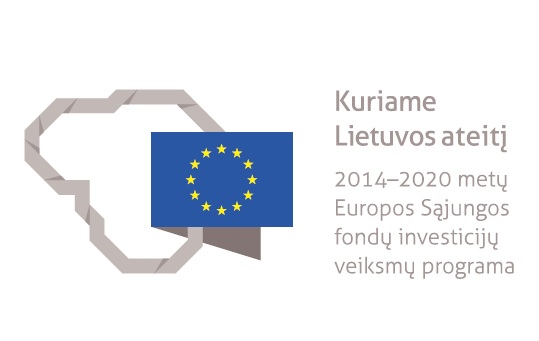